ATIVIDADES COM FOCO NO ACOMPANHAMENTO DAS APRENDIZAGENS
Atividade de História – 8º Ano
A questão do iluminismo e da ilustração

HABILIDADE:

(EF08HI01) Identificar os principais aspectos conceituais do iluminismo e do liberalismo e
discutir a relação entre eles e a organização do mundo contemporâneo.
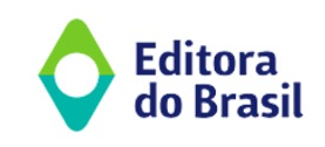 Atividade de História – 8º Ano
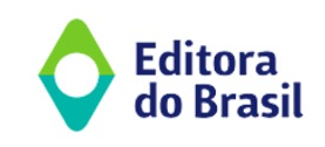 Atividade de História – 8º Ano
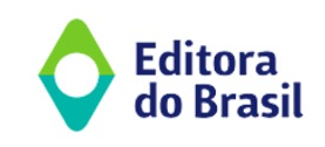 Atividade de História – 8º Ano
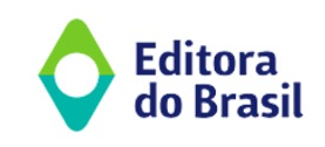